Recursive Backtracking
Hitesh Boinpally
Summer 2023
Agenda
Review
Gambling pt. 2
Scrabble
P2 Preview
Lesson 8 - Summer 2023
2
Agenda
Review
Gambling pt. 2
Scrabble
P2 Preview
Lesson 8 - Summer 2023
3
Exhaustive Search
Brute force algorithm!
Not smart
Simply trying all possibilities, find the ones that work
Often solved recursively
Lesson 8 - Summer 2023
4
Exhaustive Search
Brute force algorithm!
Not smart
Simply trying all possibilities, find the ones that work
Often solved recursively
Two main cases
Found Solution: base case
Continue Exploring: recursive case
Multiple recursive calls
One per option
Public/Private pairs are essential
Lesson 8 - Summer 2023
5
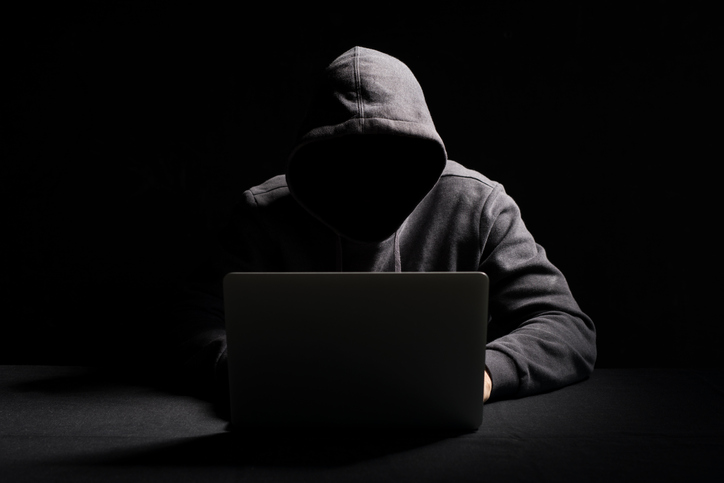 Exhaustive Search
Brute force algorithm!
Not smart
Simply trying all possibilities, find the ones that work
Often solved recursively
Two main cases
Found Solution: base case
Continue Exploring: recursive case
Multiple recursive calls
One per option
Public/Private pairs are essential
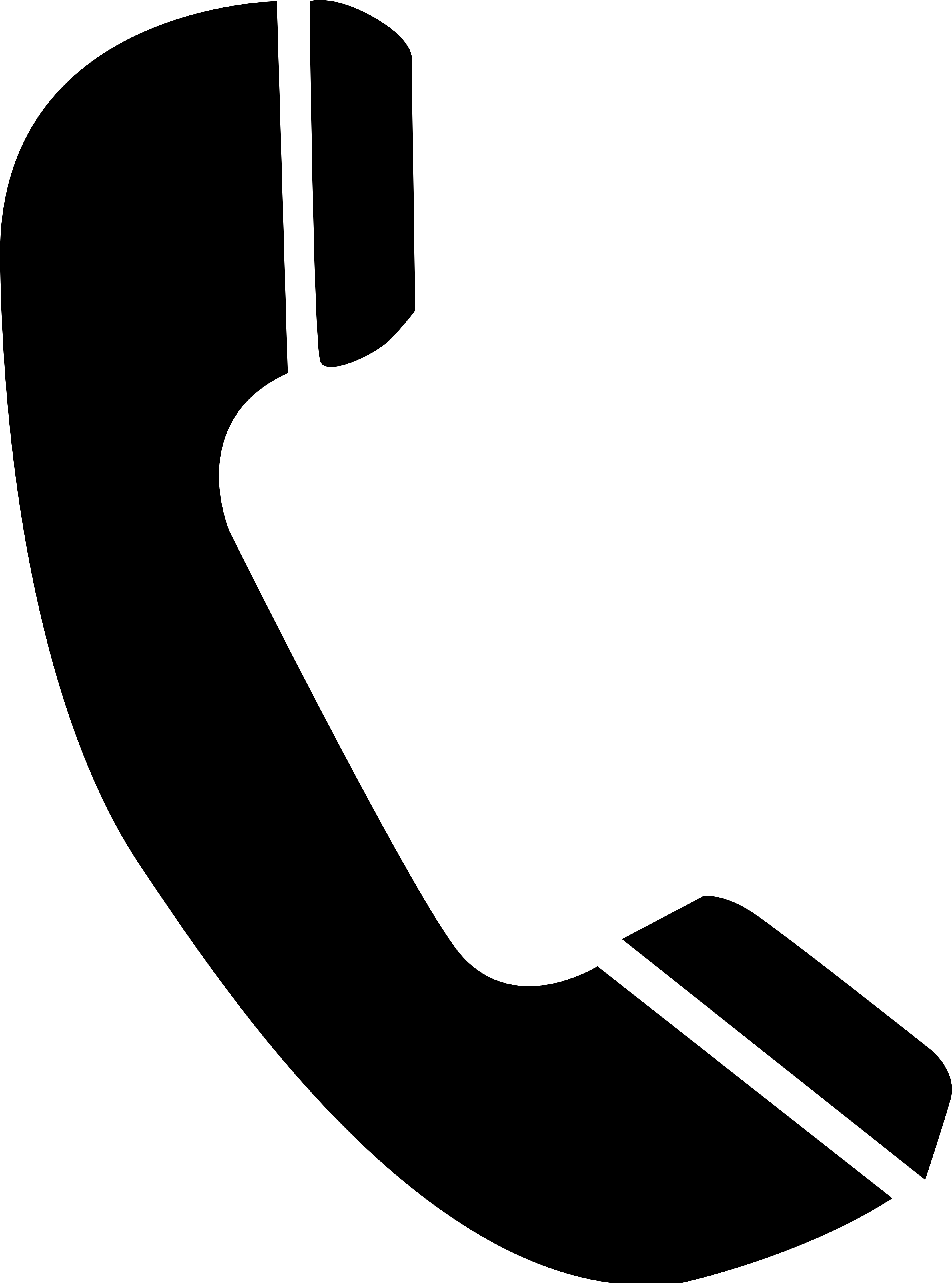 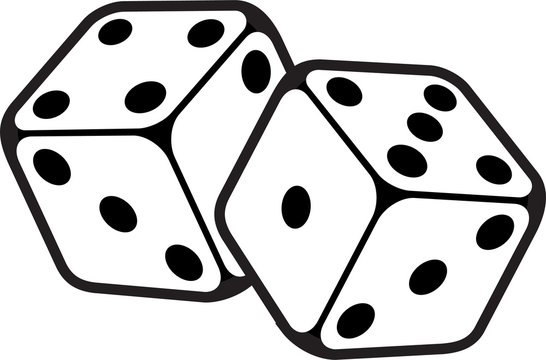 Lesson 8 - Summer 2023
6
fourAB Visualized
_ _ _ _
b _ _ _
a _ _ _
…
a a _ _
a b _ _
…
a a b _
a a a _
a a b b
a a a b
a a b a
a a a a
Lesson 8 - Summer 2023
7
Agenda
Review
Gambling pt. 2
Scrabble
P2 Preview
Lesson 8 - Summer 2023
8
Dice Rolls Review
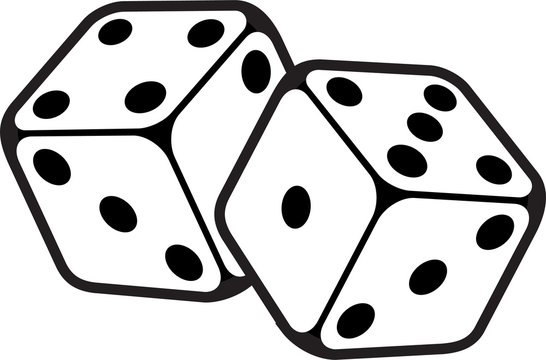 Write a method that prints out all possible outcomes when rolling some n 6-sided dice.
Example: diceRoll(2)
[1, 1]
[1, 2]
[1, 3]
[1, 4]
[1, 5]
[1, 6]
[2, 1]
[2, 2]
[2, 3]
[2, 4]
[2, 5]
[2, 6]
[3, 1]
[3, 2]
[3, 3]
[3, 4]
[3, 5]
[3, 6]
[4, 1]
[4, 2]
[4, 3]
[4, 4]
[4, 5]
[4, 6]
[5, 1]
[5, 2]
[5, 3]
[5, 4]
[5, 5]
[5, 6]
[6, 1]
[6, 2]
[6, 3]
[6, 4]
[6, 5]
[6, 6]
Lesson 8 - Summer 2023
9
Dice Sums
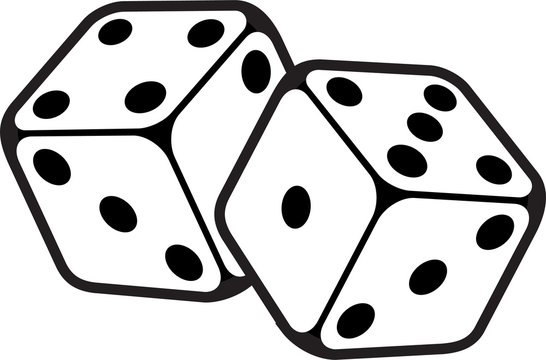 Write a method that prints out all outcomes that sum to a particular value when rolling some n 6-sided dice.
Example: diceRoll(2, 7)
[1, 6]
[2, 5] [3, 4]
[4, 3]
[5, 2]
[6, 1]
Lesson 8 - Summer 2023
10
Should we consider all paths?
...
Lesson 8 - Summer 2023
(Visualization courtesy of Hunter Schafer) 11
Should we consider all paths?
...
Lesson 8 - Summer 2023
(Visualization courtesy of Hunter Schafer) 12
Should we consider all paths?
...
Lesson 8 - Summer 2023
(Visualization courtesy of Hunter Schafer) 13
Should we consider all paths?
...
Lesson 8 - Summer 2023
(Visualization courtesy of Hunter Schafer) 14
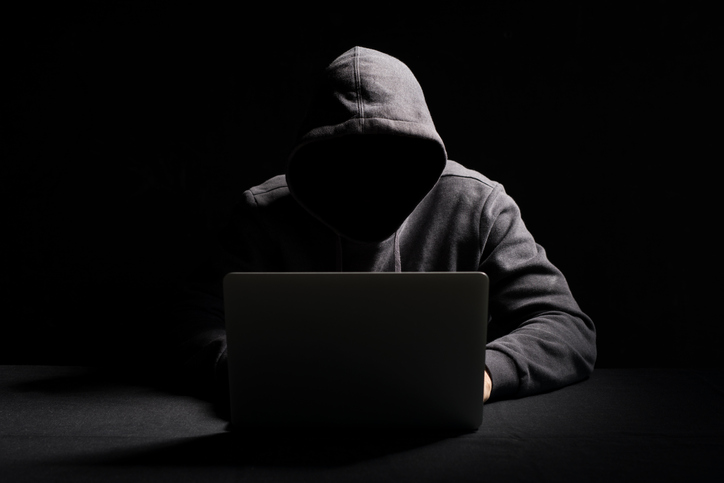 Exhaustive Search
Brute force algorithm!
Not smart
Simply trying all possibilities, find the ones that work
Often solved recursively
Two main cases
Found Solution: base case
Continue Exploring: recursive case
Multiple recursive calls
One per option
Public/Private pairs are essential
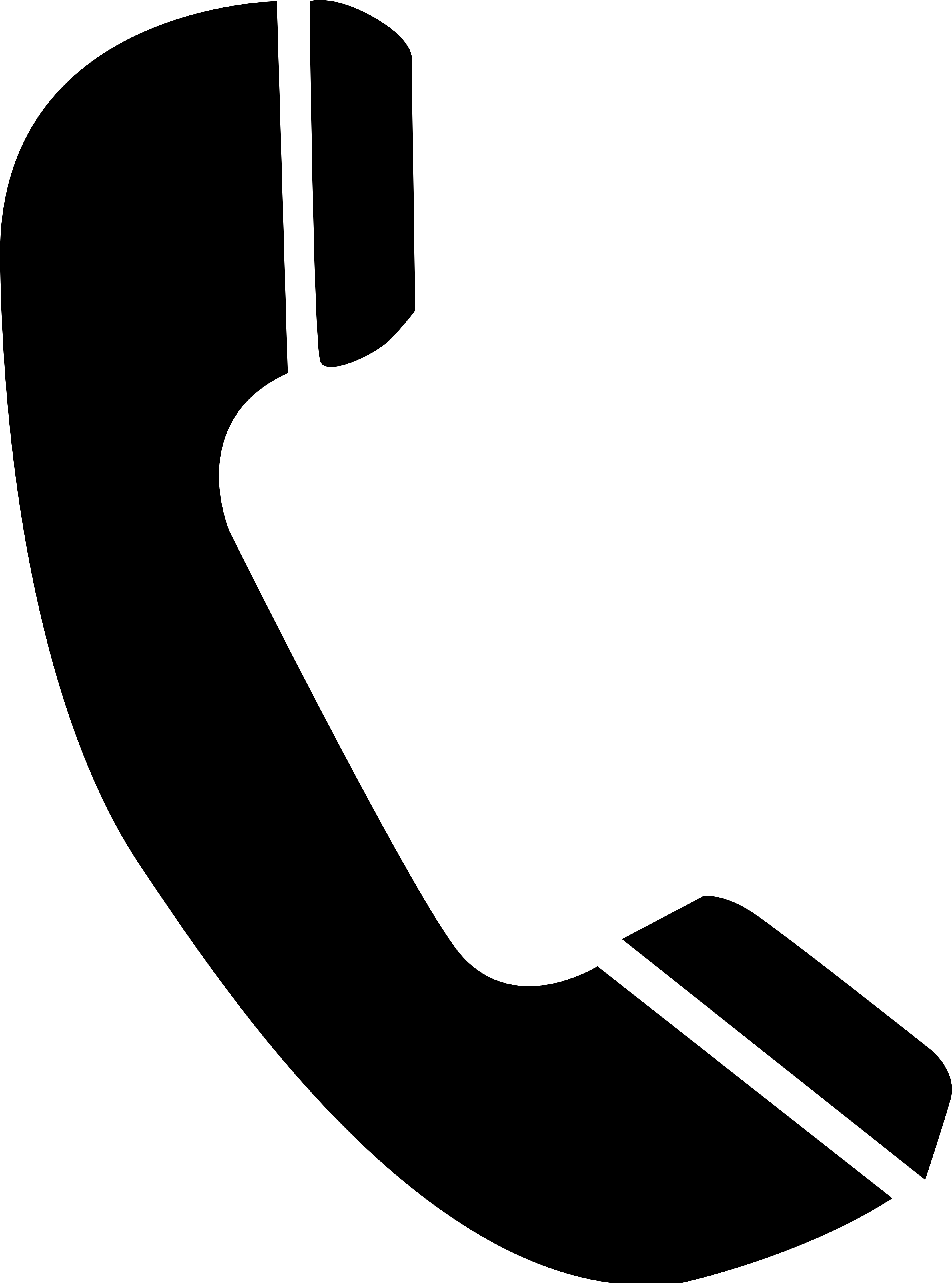 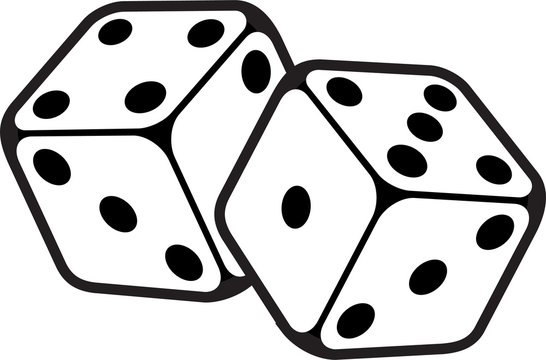 Lesson 8 - Summer 2023
15
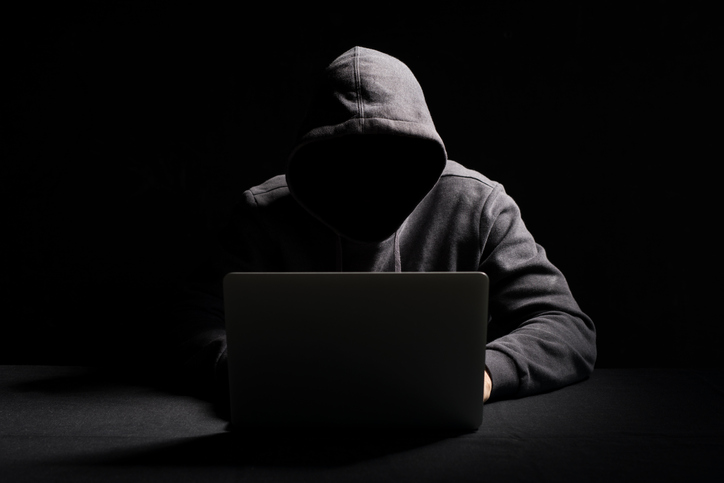 Recursive Backtracking
Brute force algorithm!
Not smart
Simply trying all possibilities, find the ones that work
Often solved recursively
Two Three main cases
Found Solution: base case
Continue Exploring: recursive case
Dead End: Implicit case to stop exploring
Multiple recursive calls
One per option
Public/Private pairs are essential
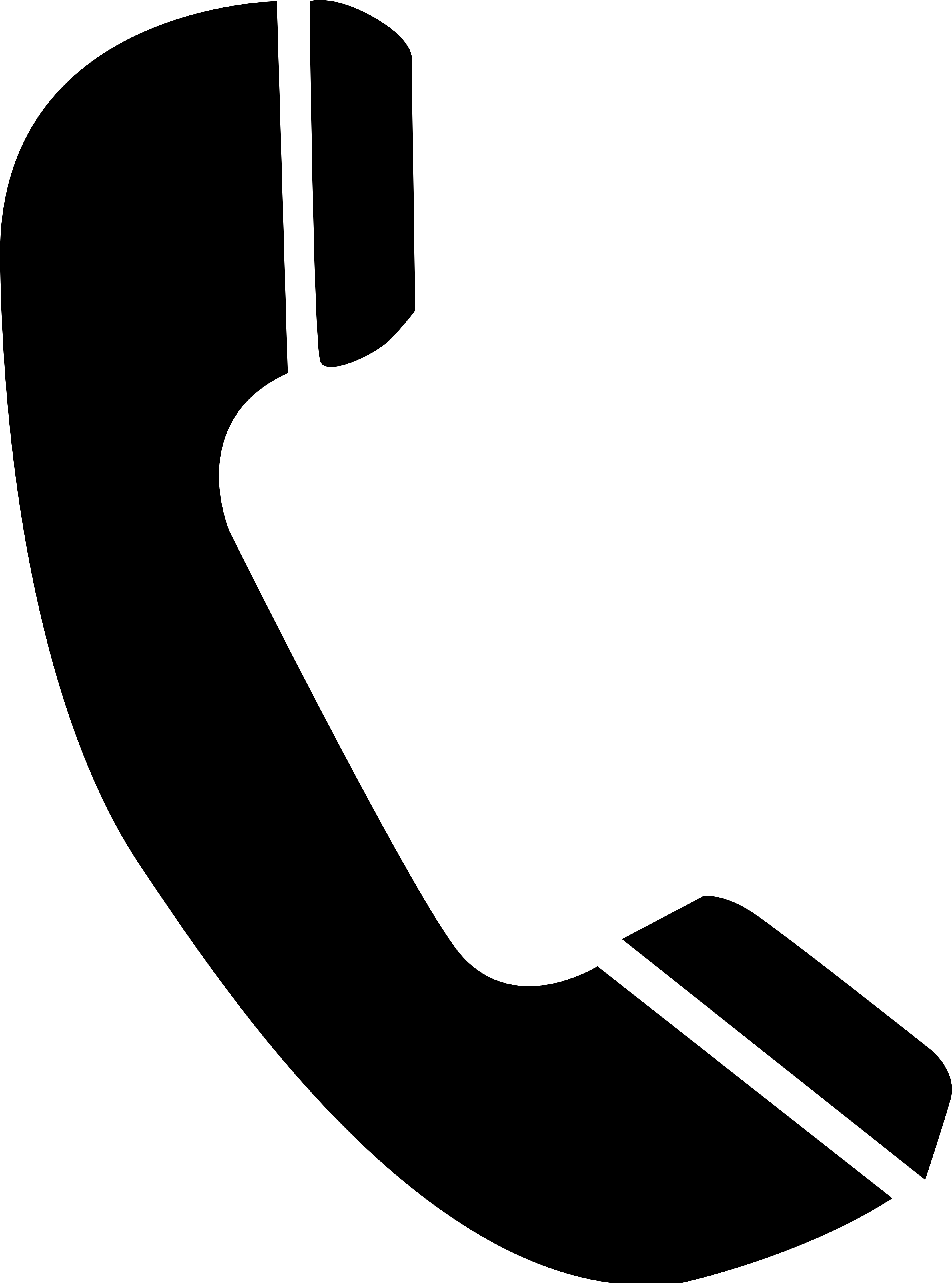 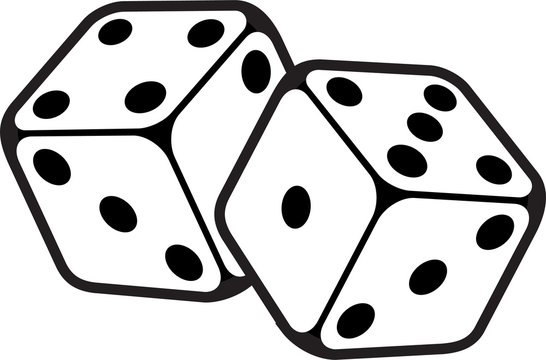 Lesson 8 - Summer 2023
16
Agenda
Review
Gambling pt. 2
Scrabble
P2 Preview
Lesson 8 - Summer 2023
17
Agenda
Review
Gambling pt. 2
Scrabble
P2 Preview
Lesson 8 - Summer 2023
18
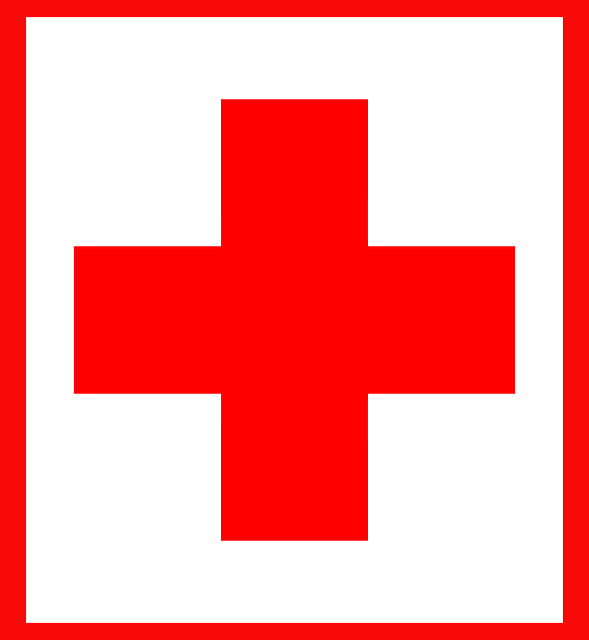 P2 Preview
Utilize concepts learned today
Parts of diceSum and Scrabble will be useful
Lots of helper classes
Make sure you understand how to use each of them!
Lesson 8 - Summer 2023
19
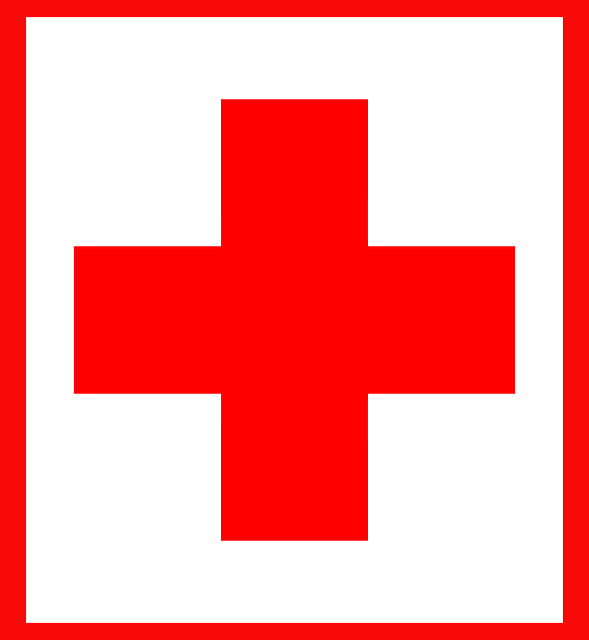 P2 Preview
Utilize concepts learned today
Parts of diceSum and Scrabble will be useful
Lots of helper classes
Make sure you understand how to use each of them!
Initial submission numbers have been low
Remember that to be making good progress you should be submitting a (at least) behaviorally fully functional assignment initially
Then utilize the resubmission to improve your score
Lesson 8 - Summer 2023
20